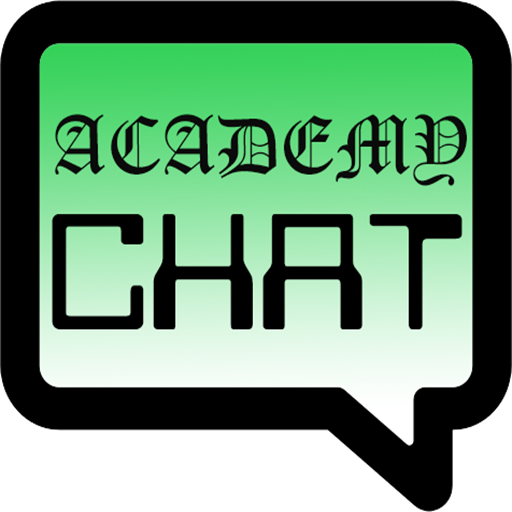 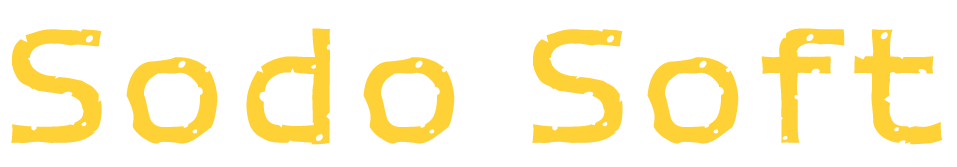 제공 서비스
홈페이지



기존 홈페이지 
또는 블로그, 인스타
링크 서비스
알람 기능



다양한 
맞춤 정보 알람 
발송 가능
앱



맞춤형 앱 
제작 및 제공
(기존 상호 및 로고 이용)
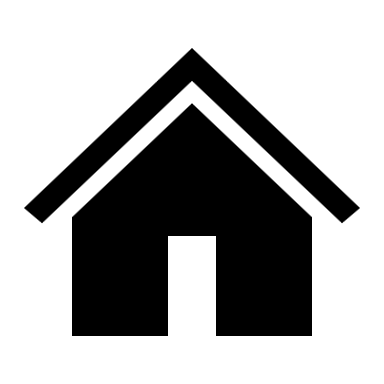 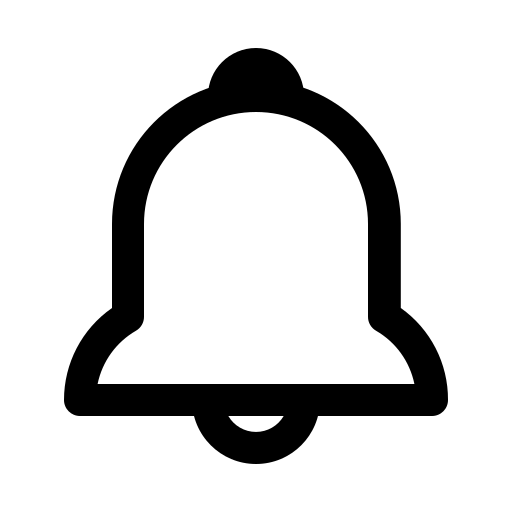 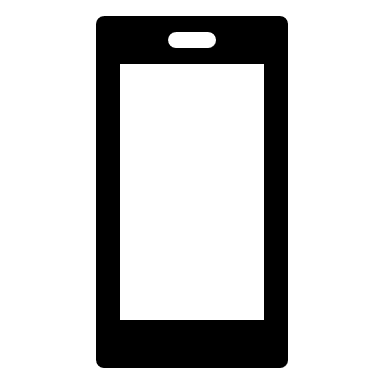 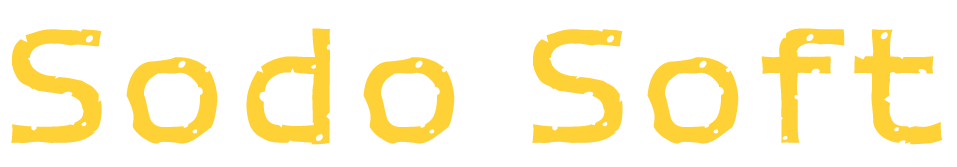 제공 서비스
무료 단체 메시지



푸시 알림을 통한
비용 발생없이 
단체 메시지 전송 가능
업데이트



고객 의견 반영
업데이트 진행
1:1 상담



1:1 개별 
상담 채팅 창 제공
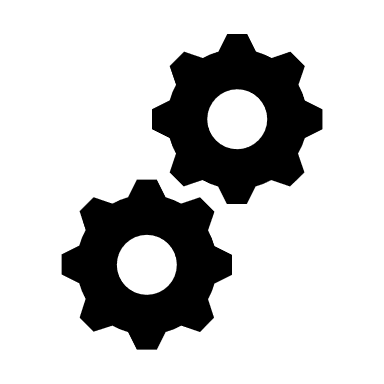 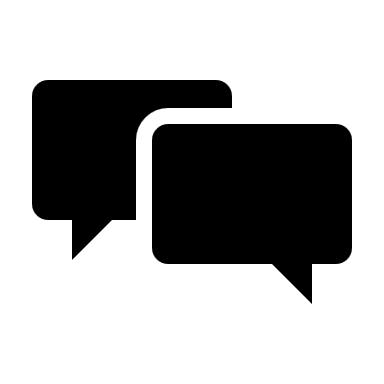 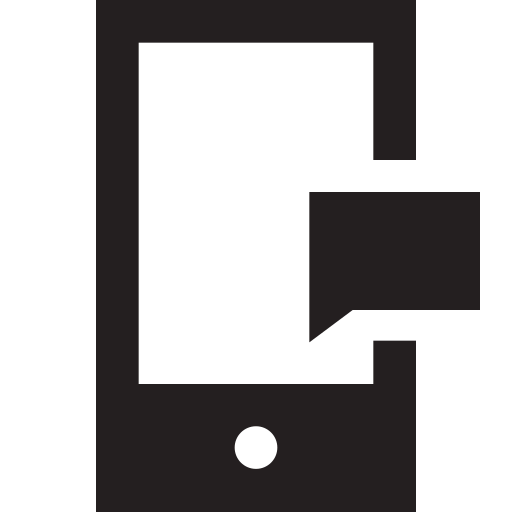 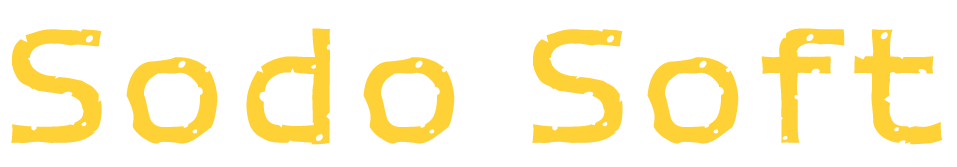 서비스 활용
출결 관리



학생 등/하원
알림 메시지 
발송
수납 관리



매월 수납일
알림 메시지 
발송 가능
상담 관리



선생님과 부모님 
다이렉트 상담 및
맞춤 정보 전송!
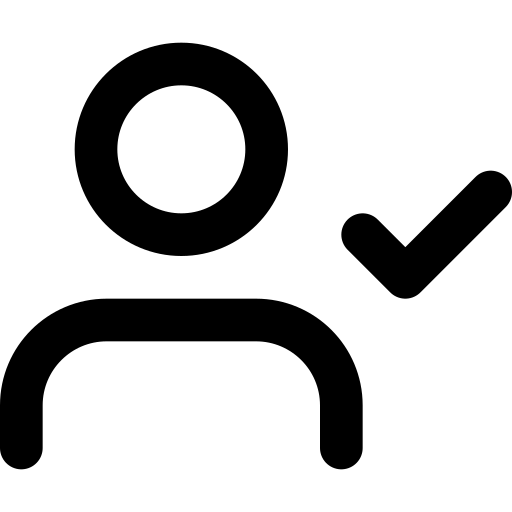 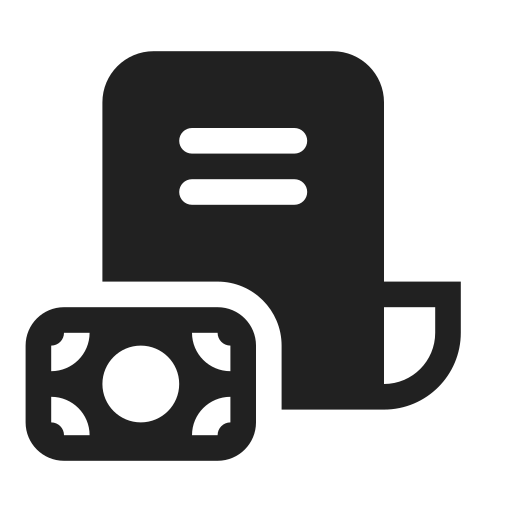 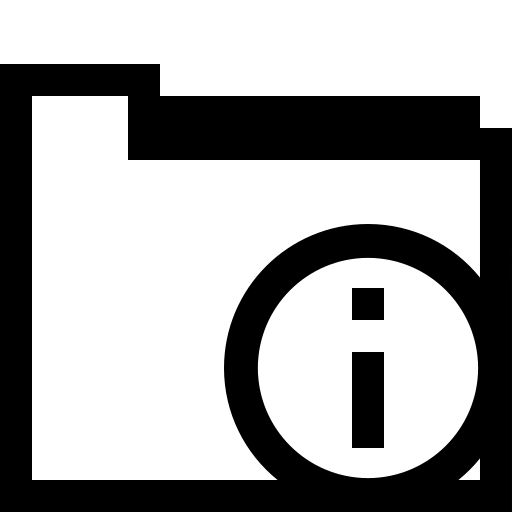 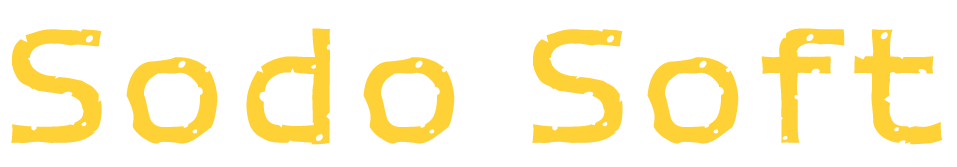 화면 UI(공통 用) #아이콘 및 로그인 화면
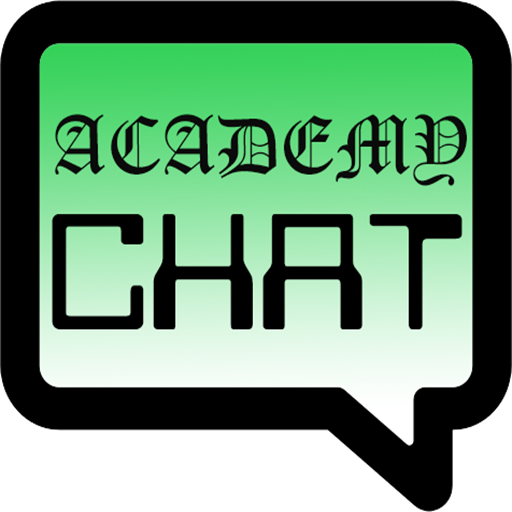 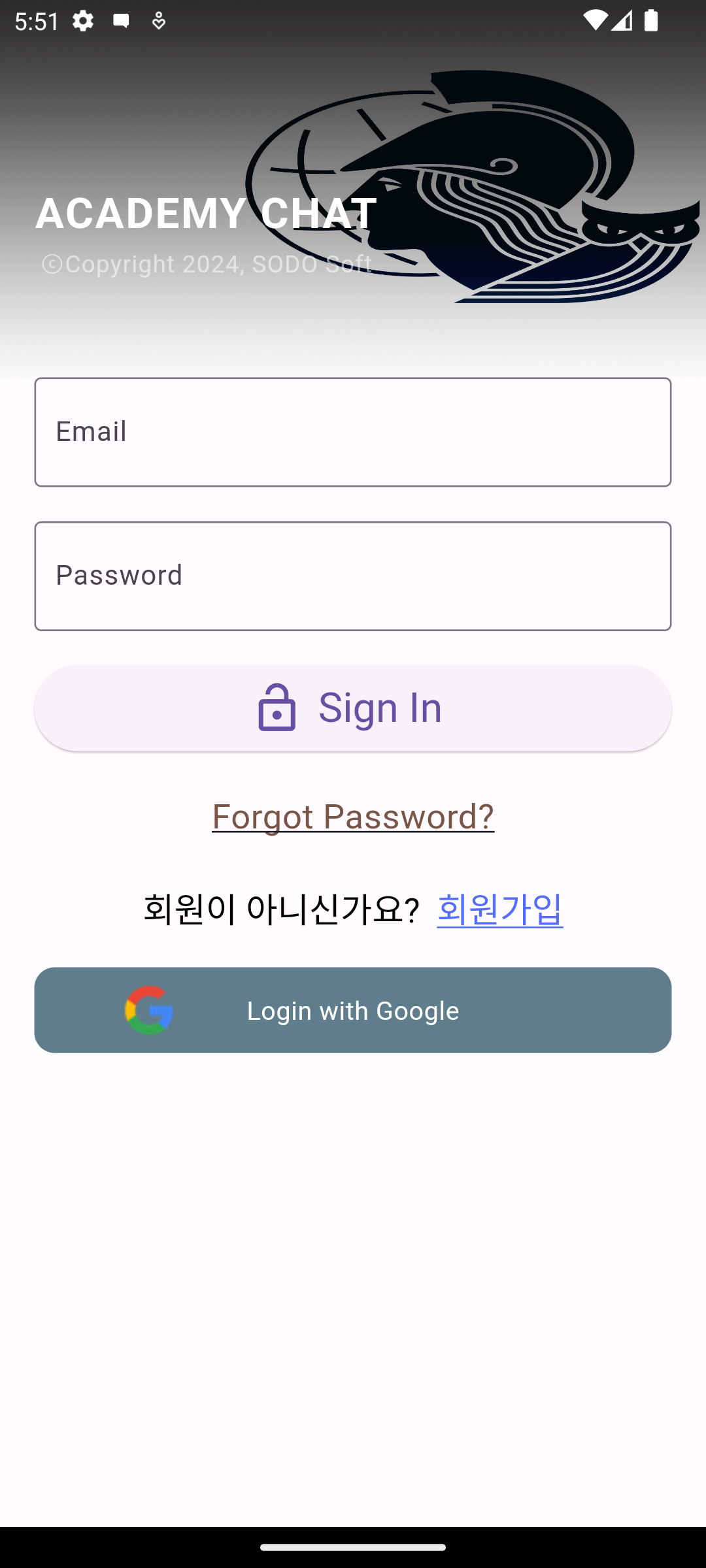 배경화면 및 로고
학원명으로 변경 가능
학원 로고 및
학원명으로 변경 가능
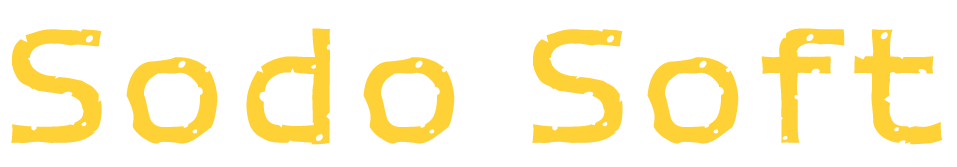 화면 UI(공통用) #회원 가입 화면 & 인증 메일 화면
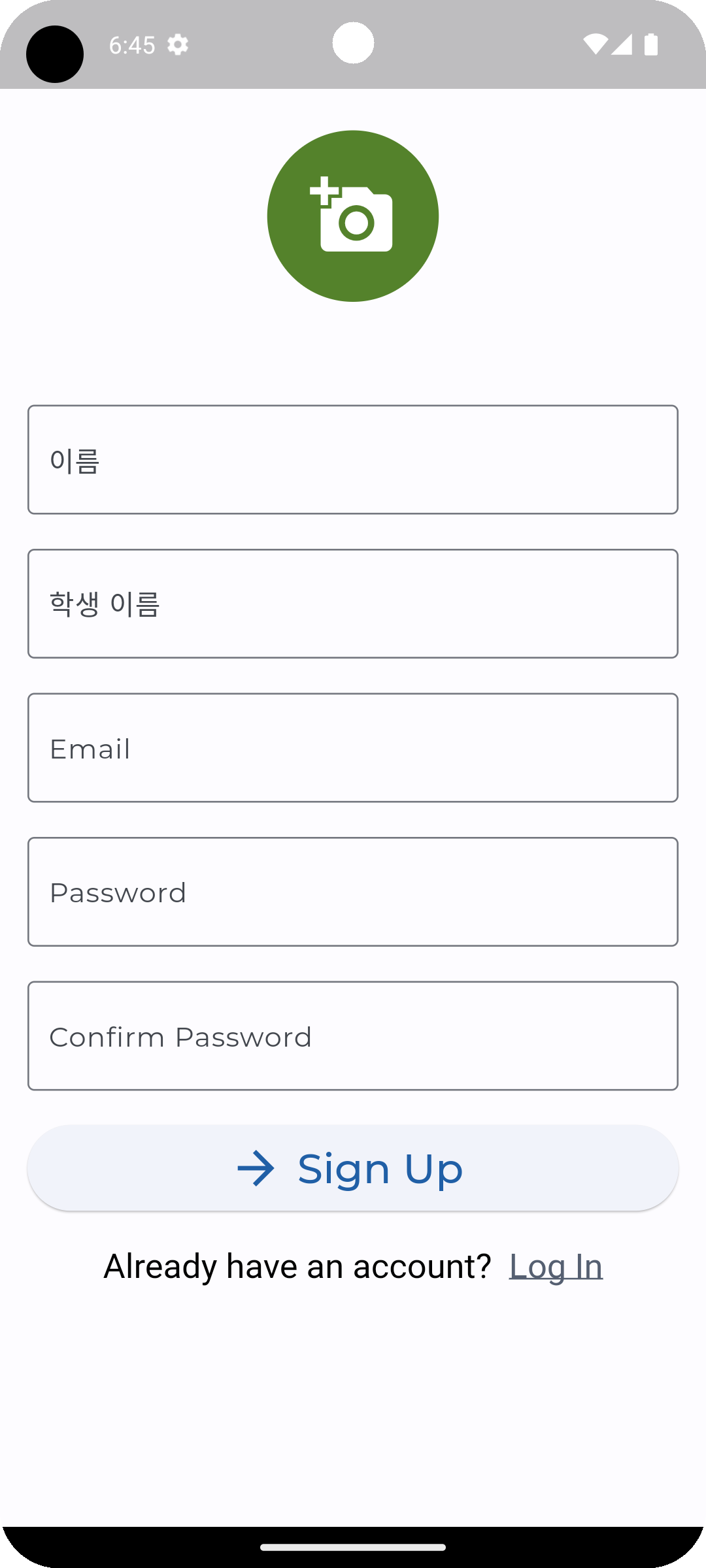 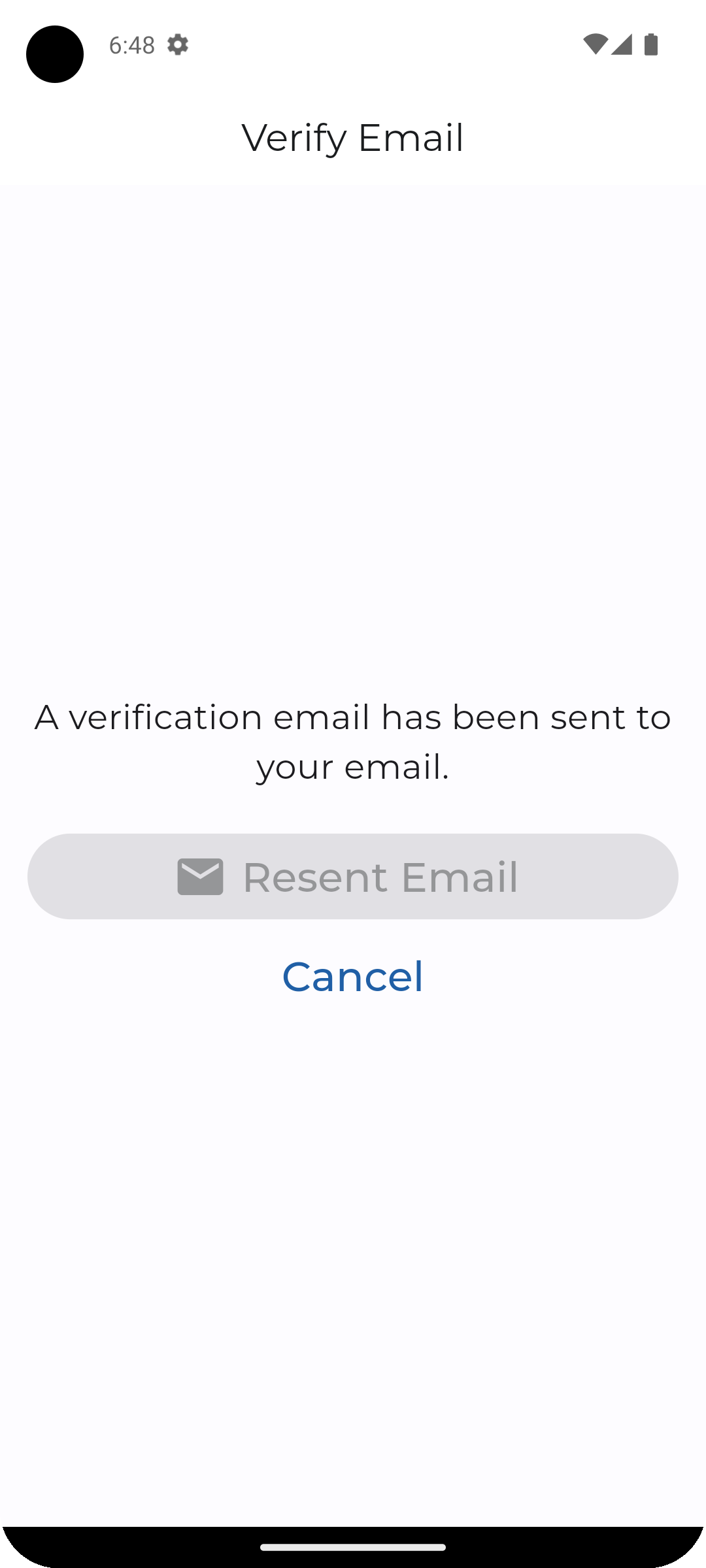 ※주의 사항

유효하지 않은 메일 주소를
입력하실 경우,
인증 메일을 확인 할 수 없으며
로그인이 제한될 수 있습니다.
그리고 인증 메일을 확인하시면
자동으로 로그인 화면으로
전환됩니다. 

비밀번호는 
기존 이메일 계정의
비밀번호와 동일하게 하시지 
않아도 무방합니다.
오로지 로그인에만 활용되는
비밀번호입니다.
(관리자에게도 비공개 됩니다.)
앱 내 자체 DB이기때문에 
개인정보 유출 걱정은 안 하셔도 됩니다.
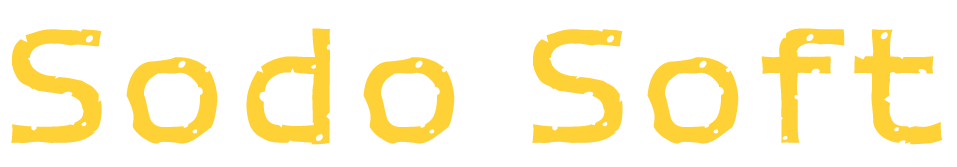 화면 UI(학원用) #1(chatlist  chatroom)
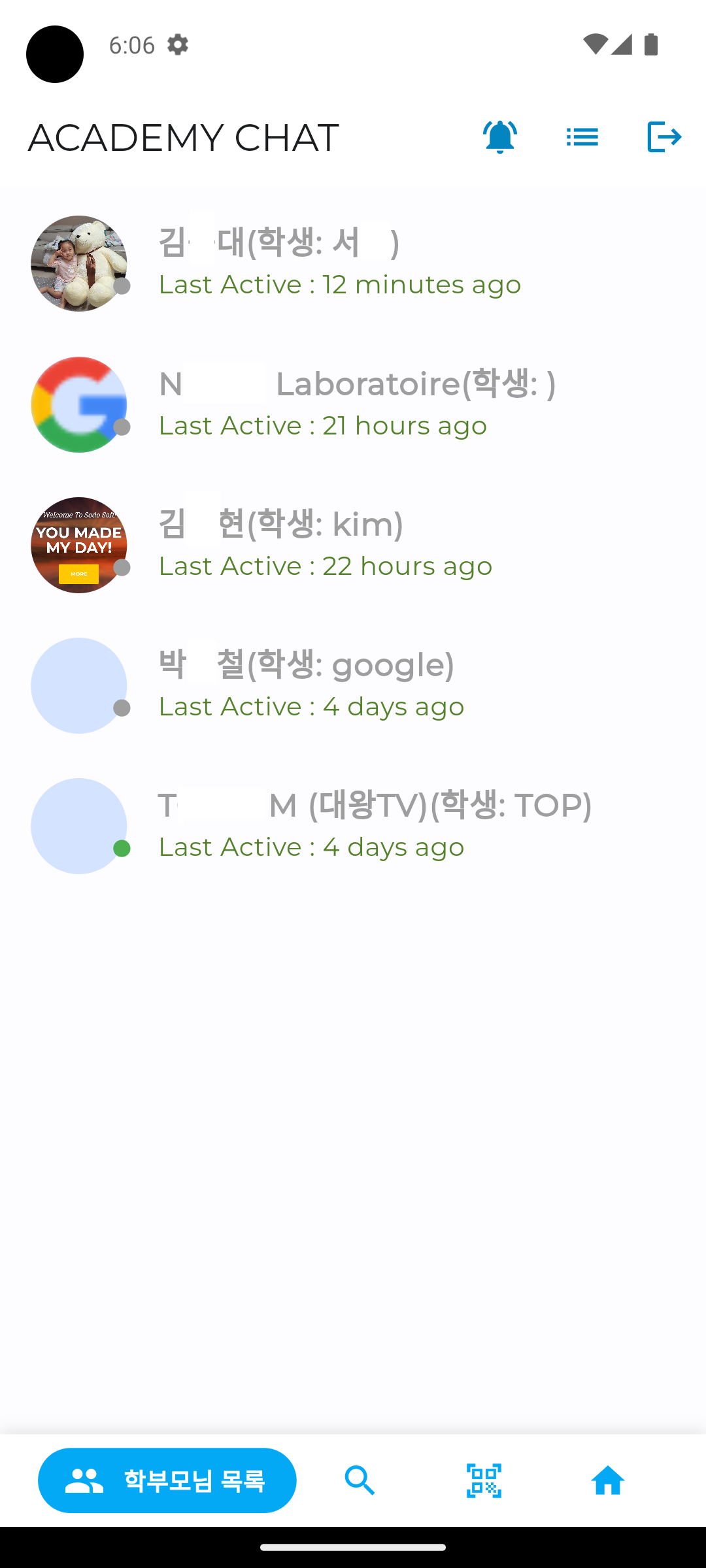 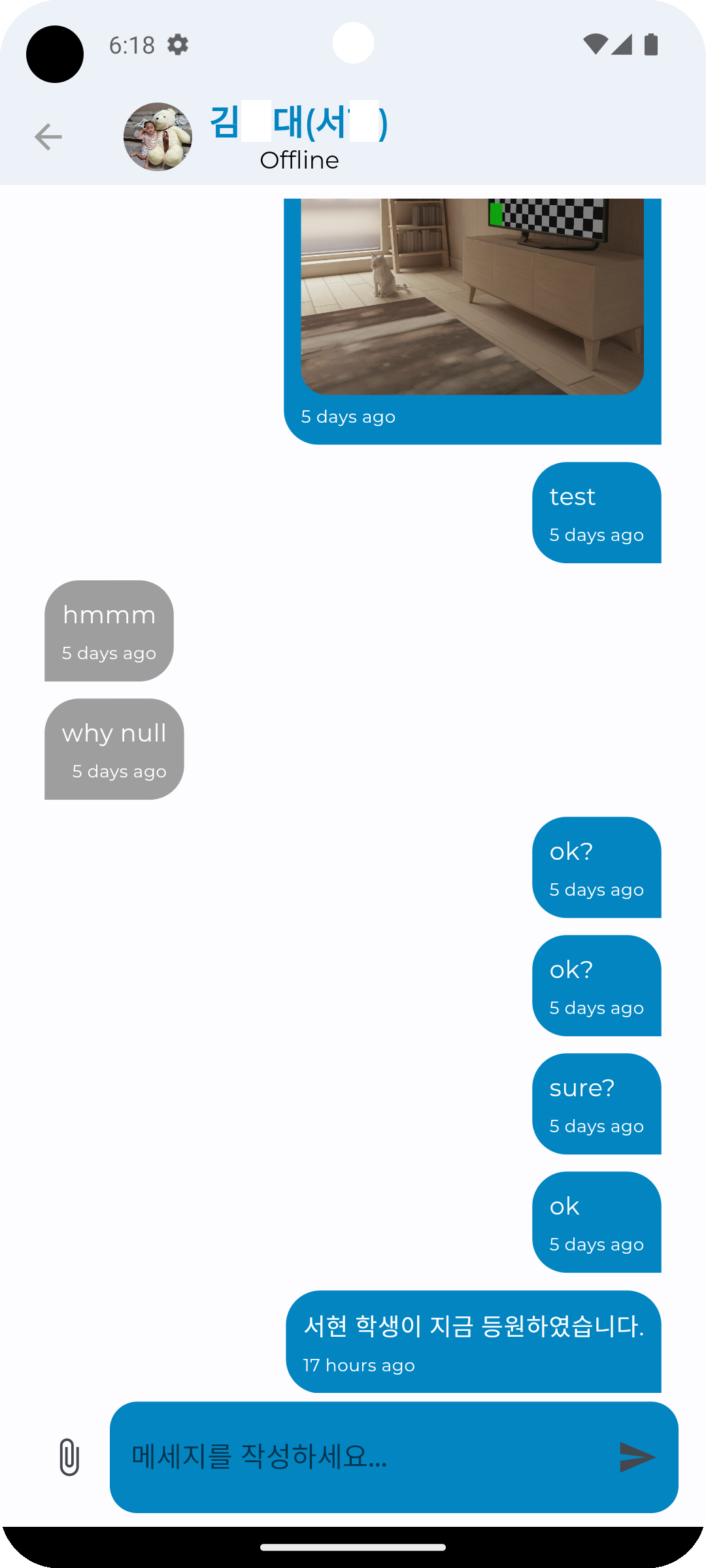 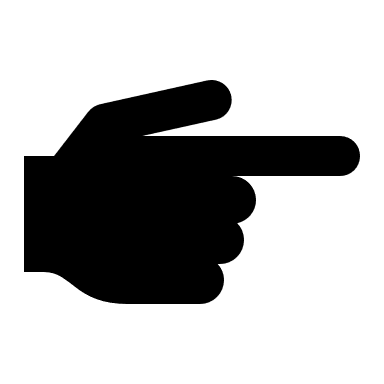 채팅버블도 고객 취향에 맞게 바꿔 드림.
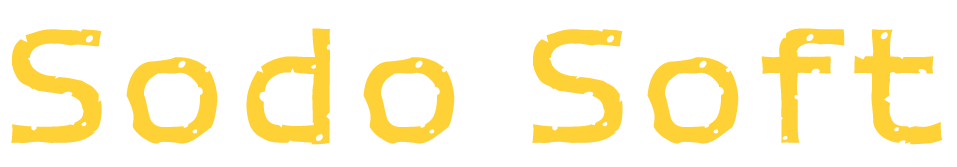 화면 UI(학원用) #2(전체 알림&보낸 공지 사항)
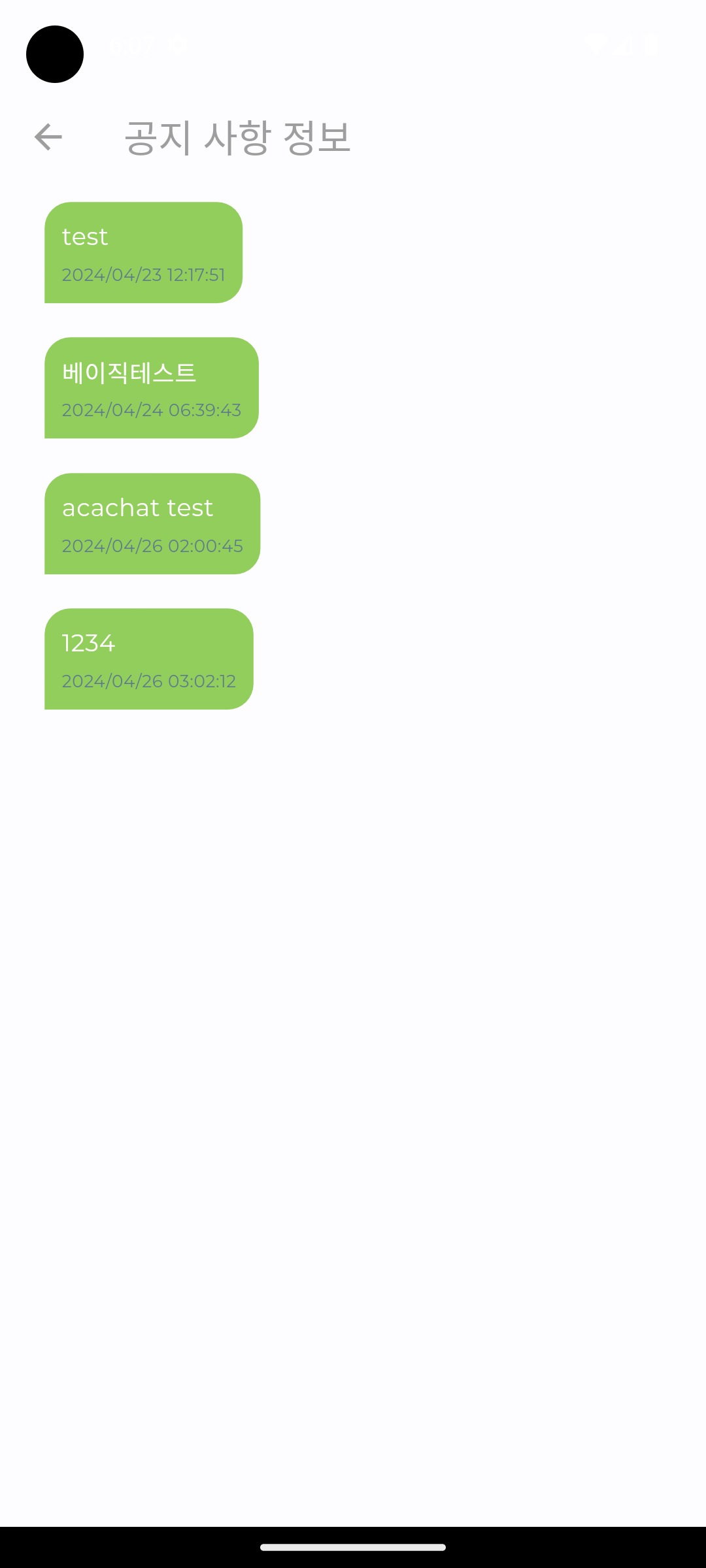 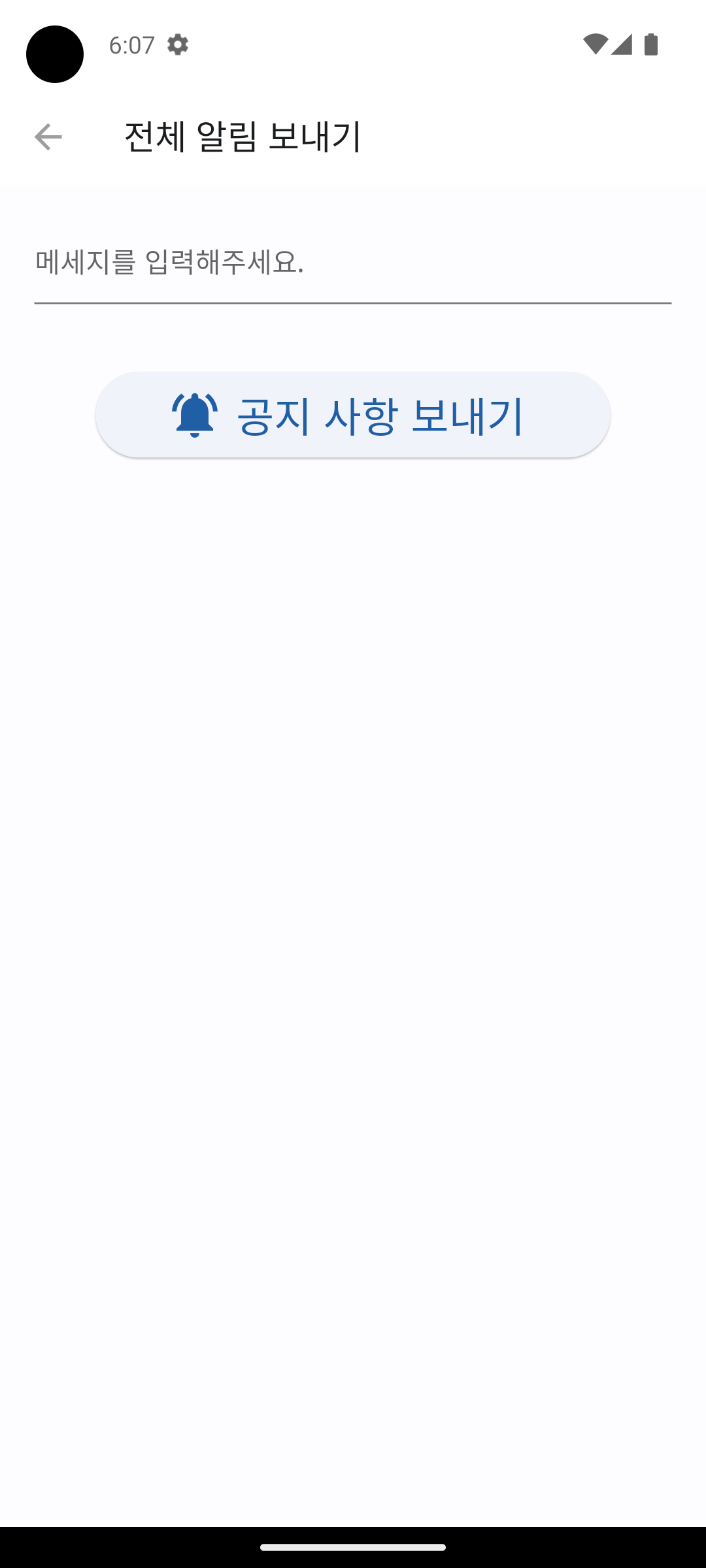 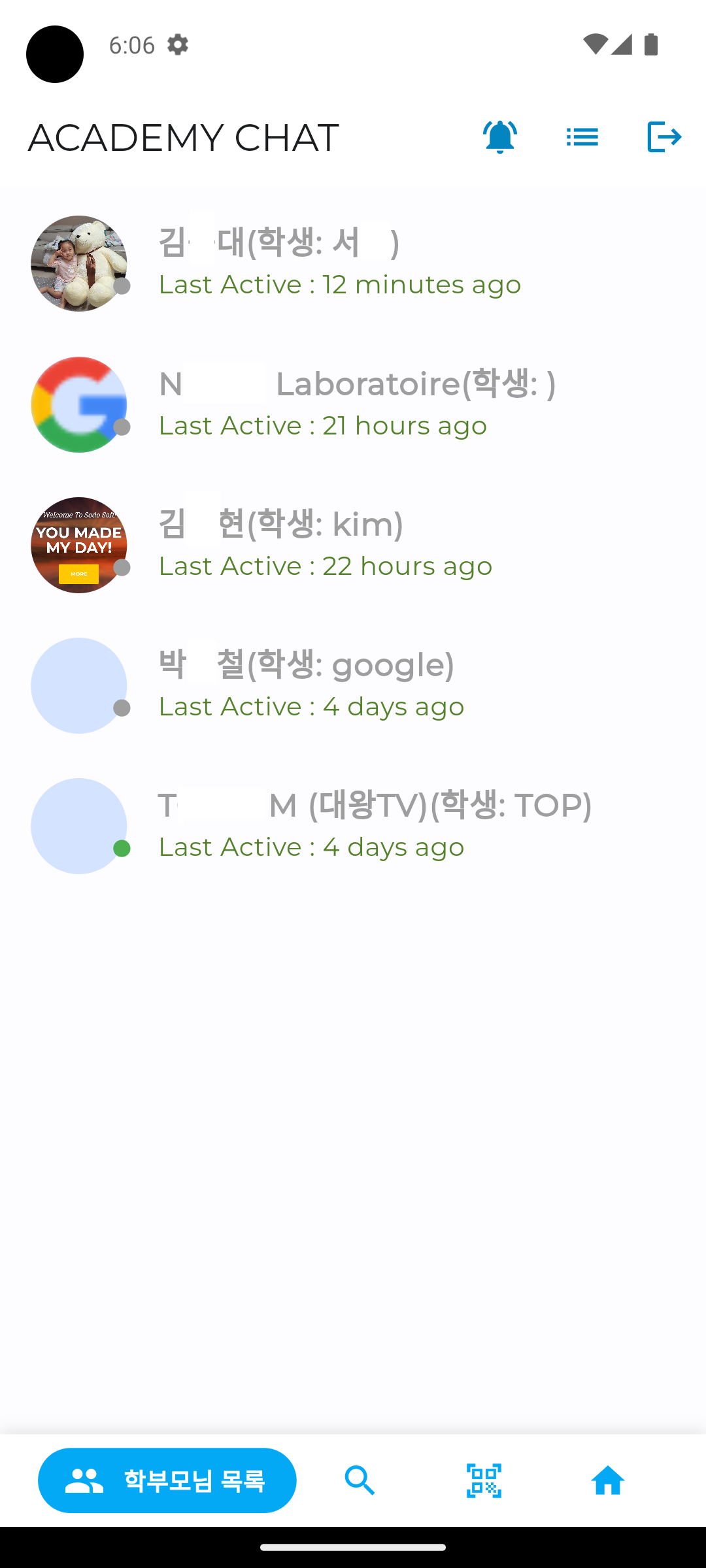 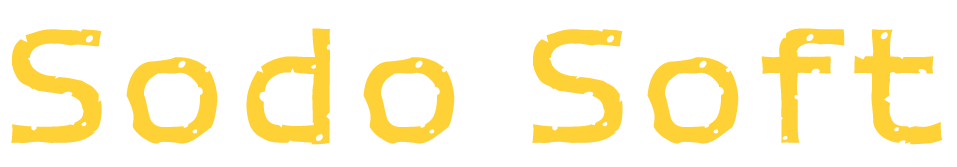 화면 UI(학원用) #3(사람 찾기)
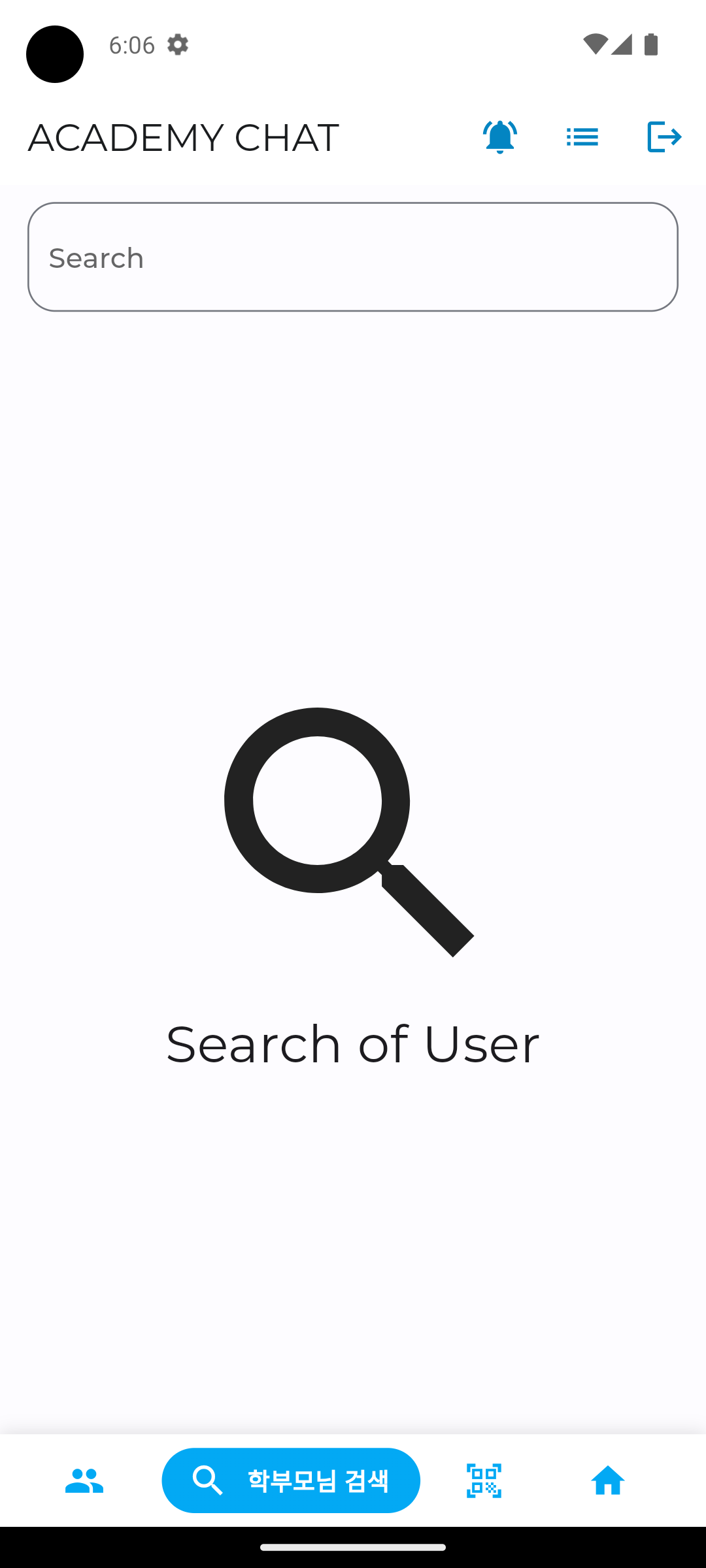 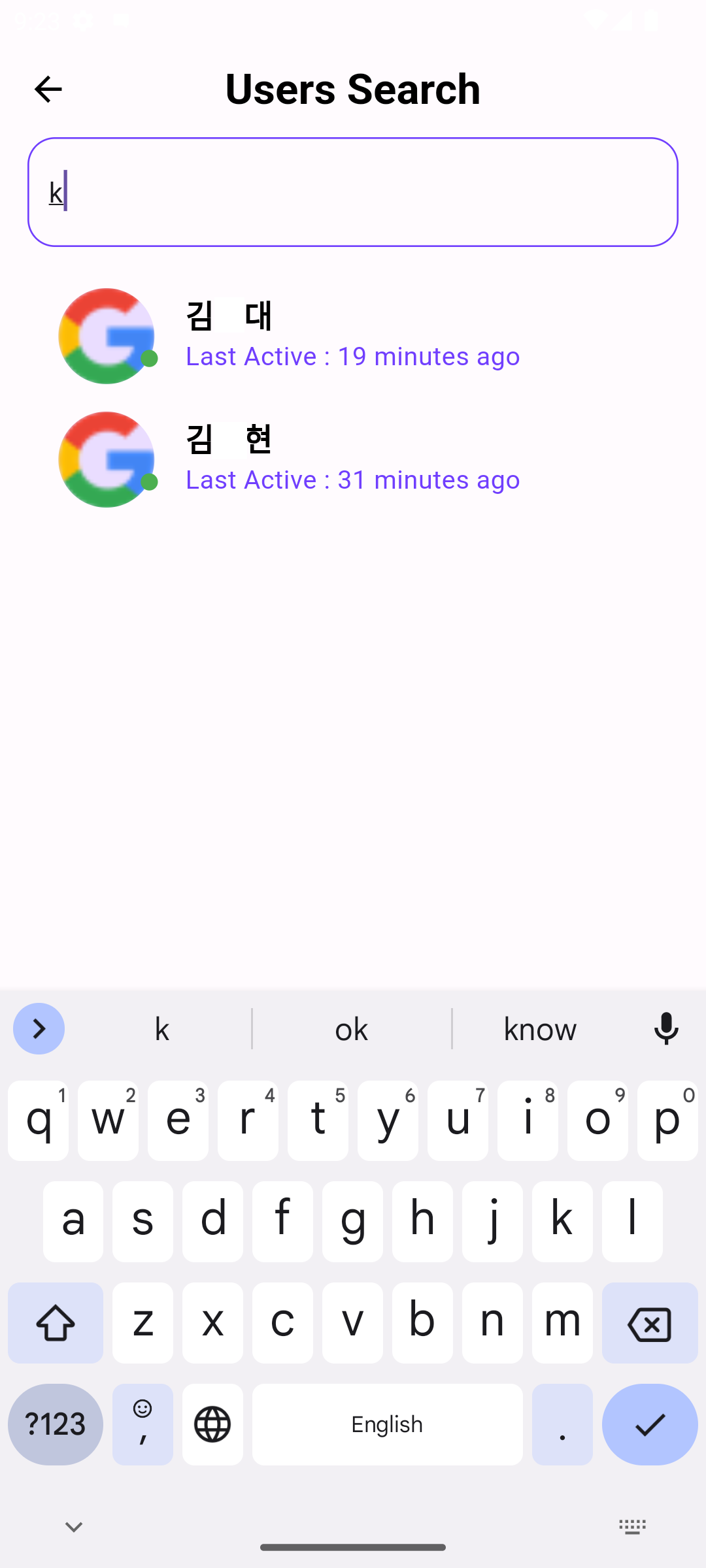 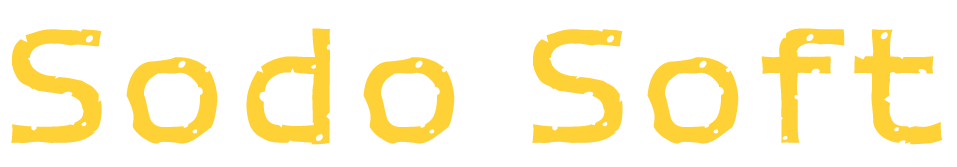 화면 UI(학원用) #4(QR 스캔 알림)
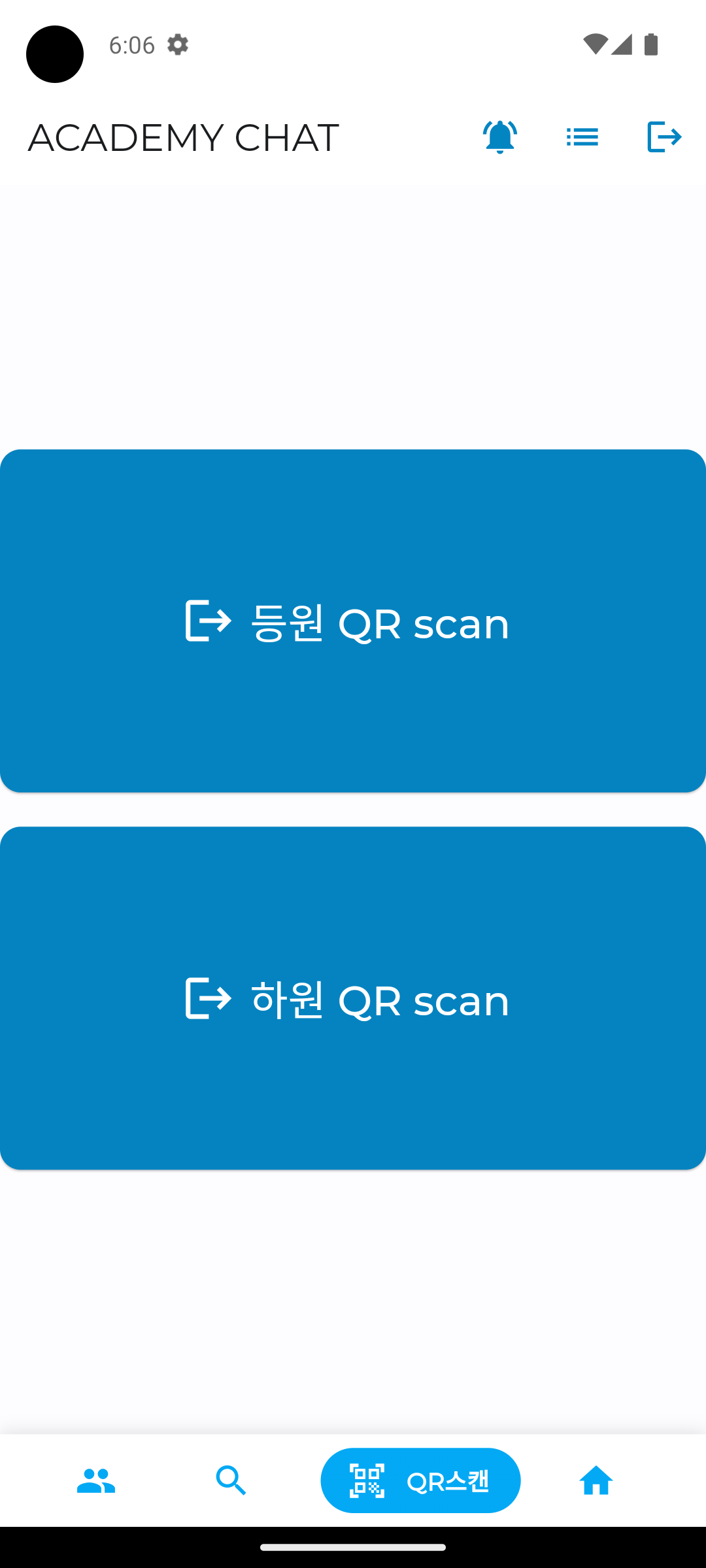 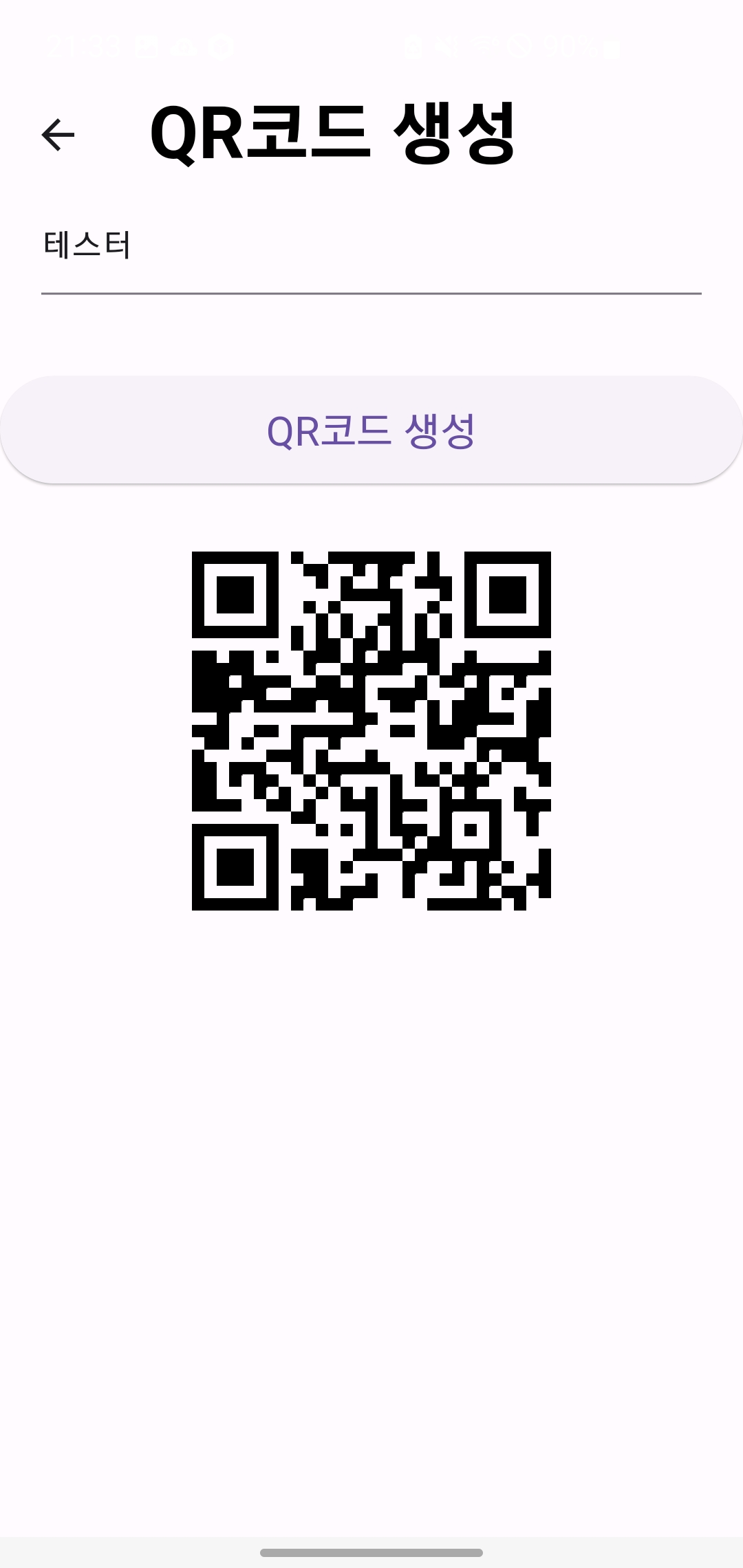 학부모님 화면
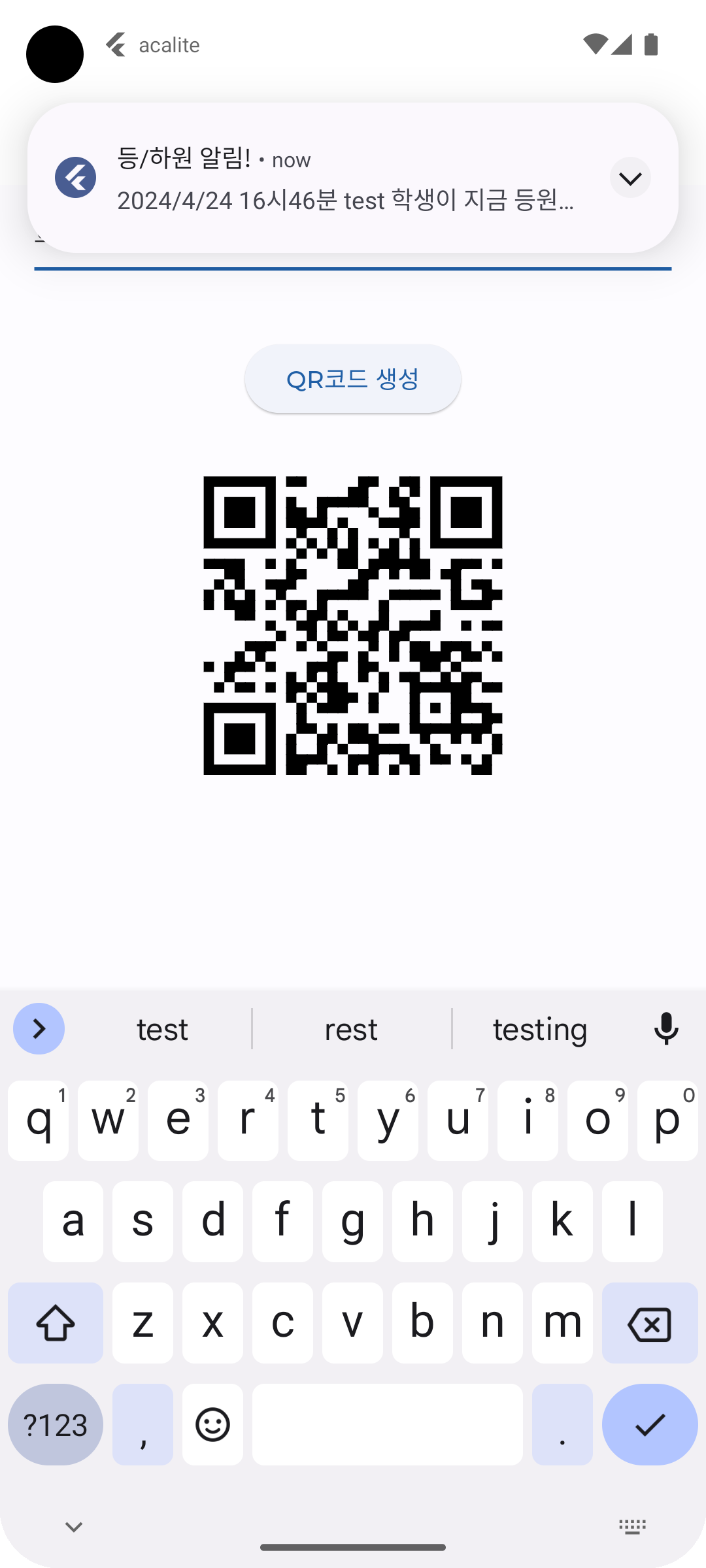 학부모님이 발급하신 QR코드
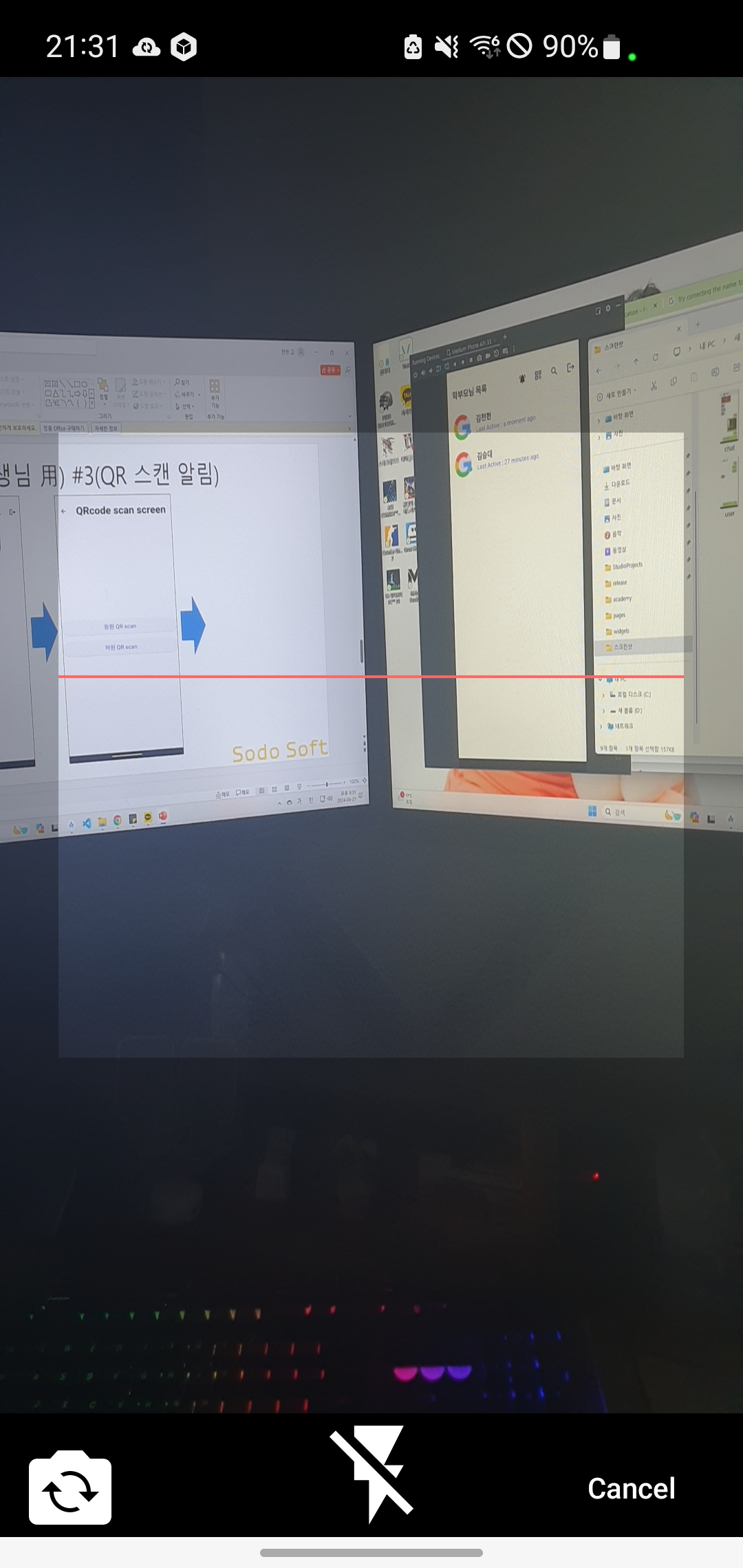 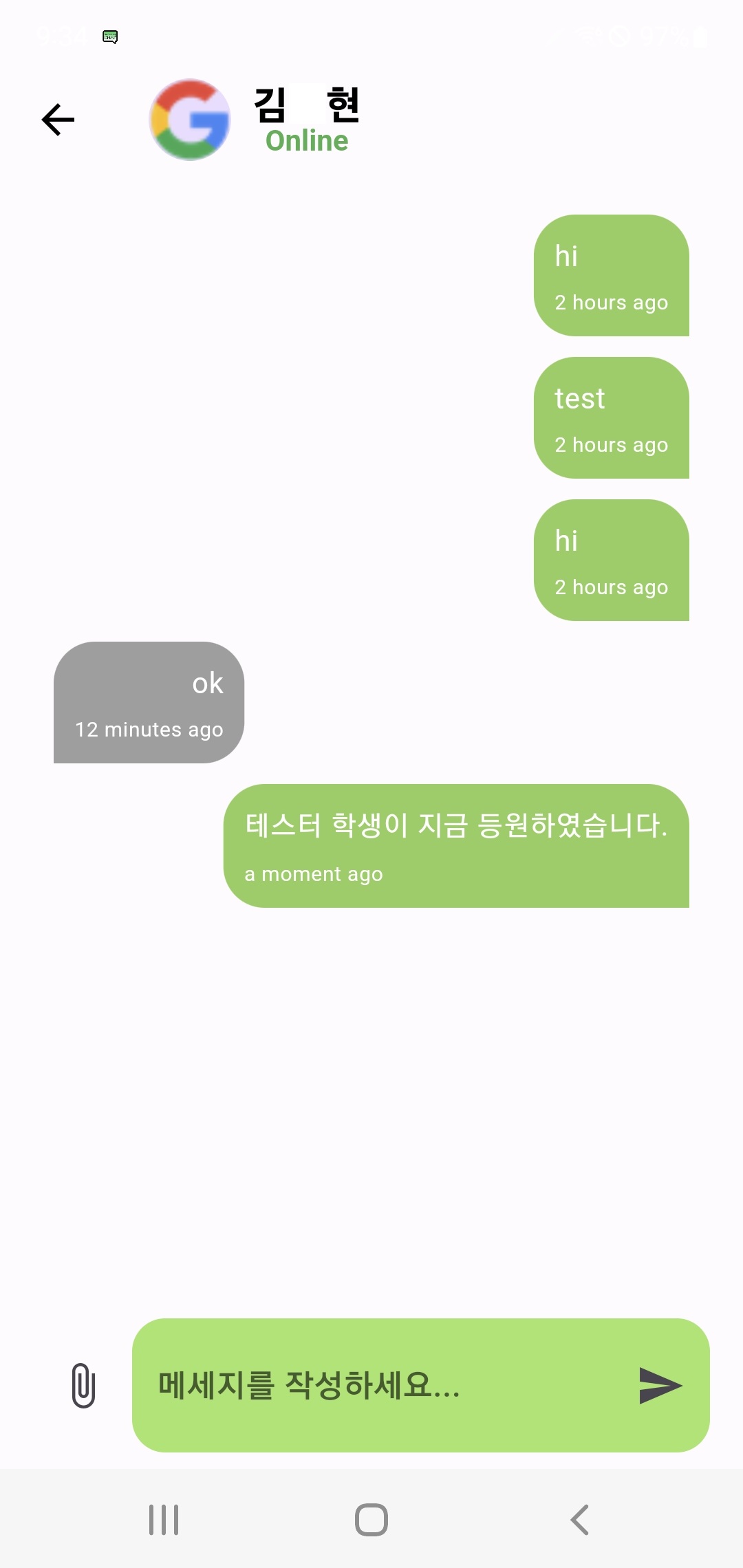 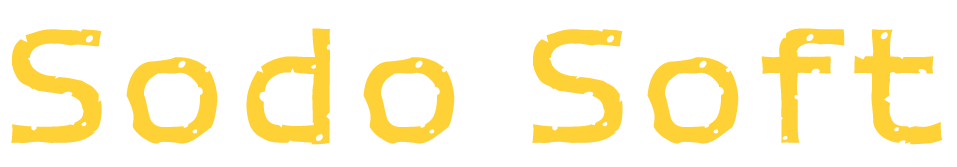 화면 UI(학원用) #5(홈페이지 &안내사항)
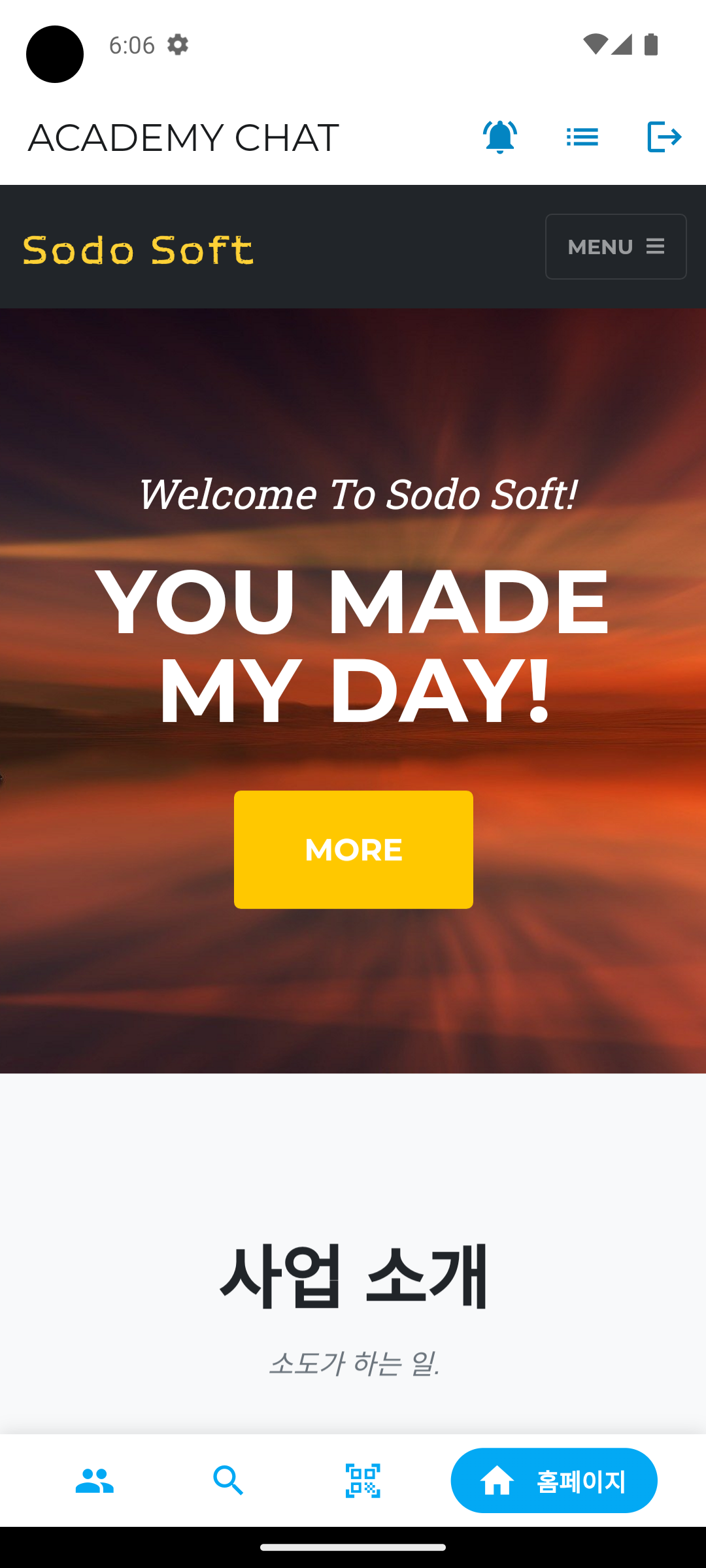 ※안내 사항

회원 삭제 기능을 넣으려 했으나
데이터베이스 정책상
어플리케이션에서 삭제를 하면 
보안상의 이유로 일부 하위 데이터가 
남는 현상이 발생해서  
고객분들이 원하는 기간에 맞춰 
관리를 해드릴 예정입니다.
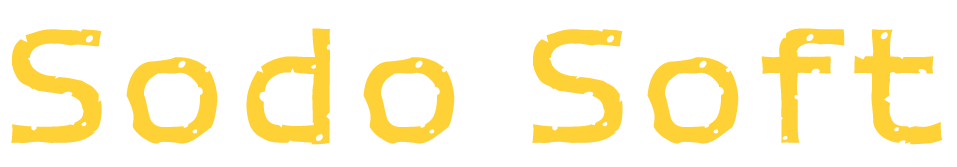 화면 UI(학부모님用)
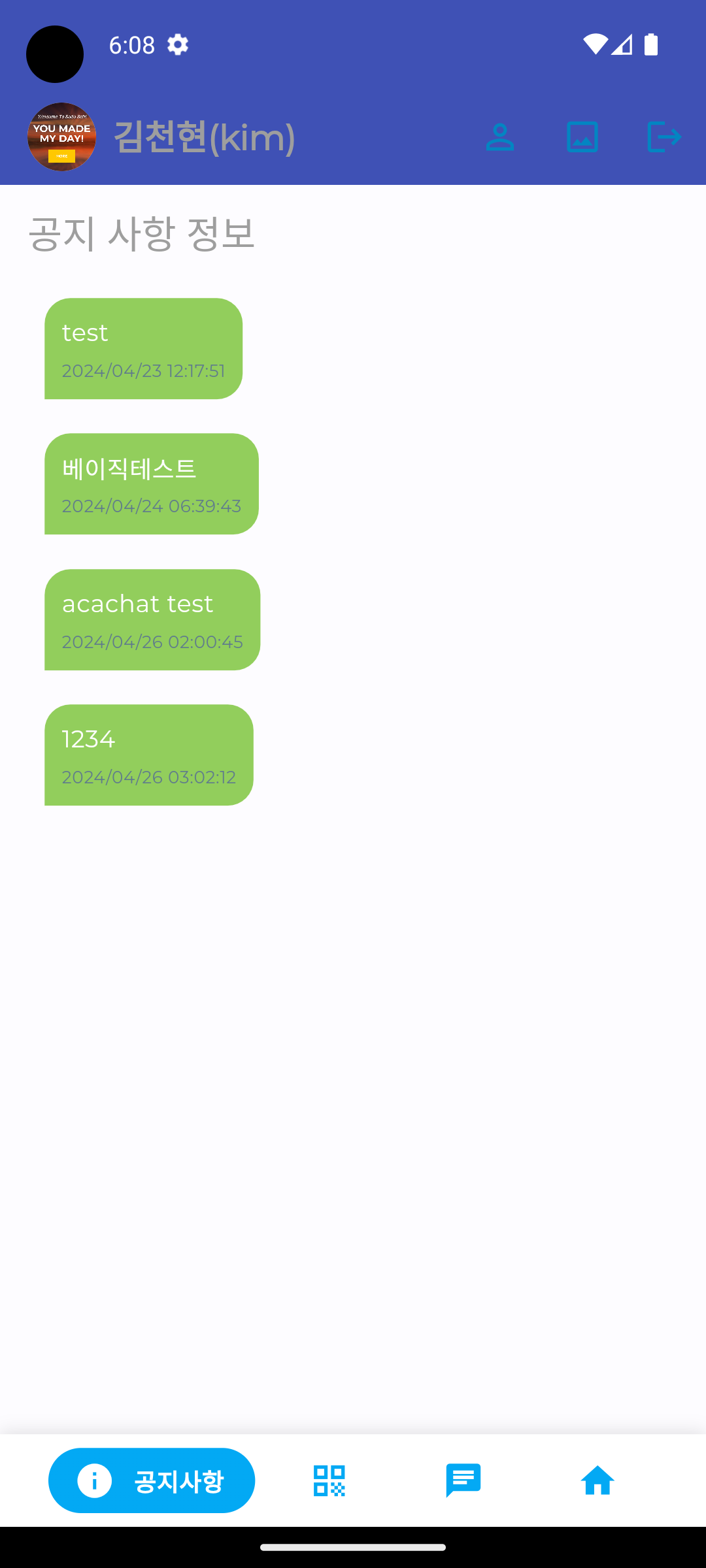 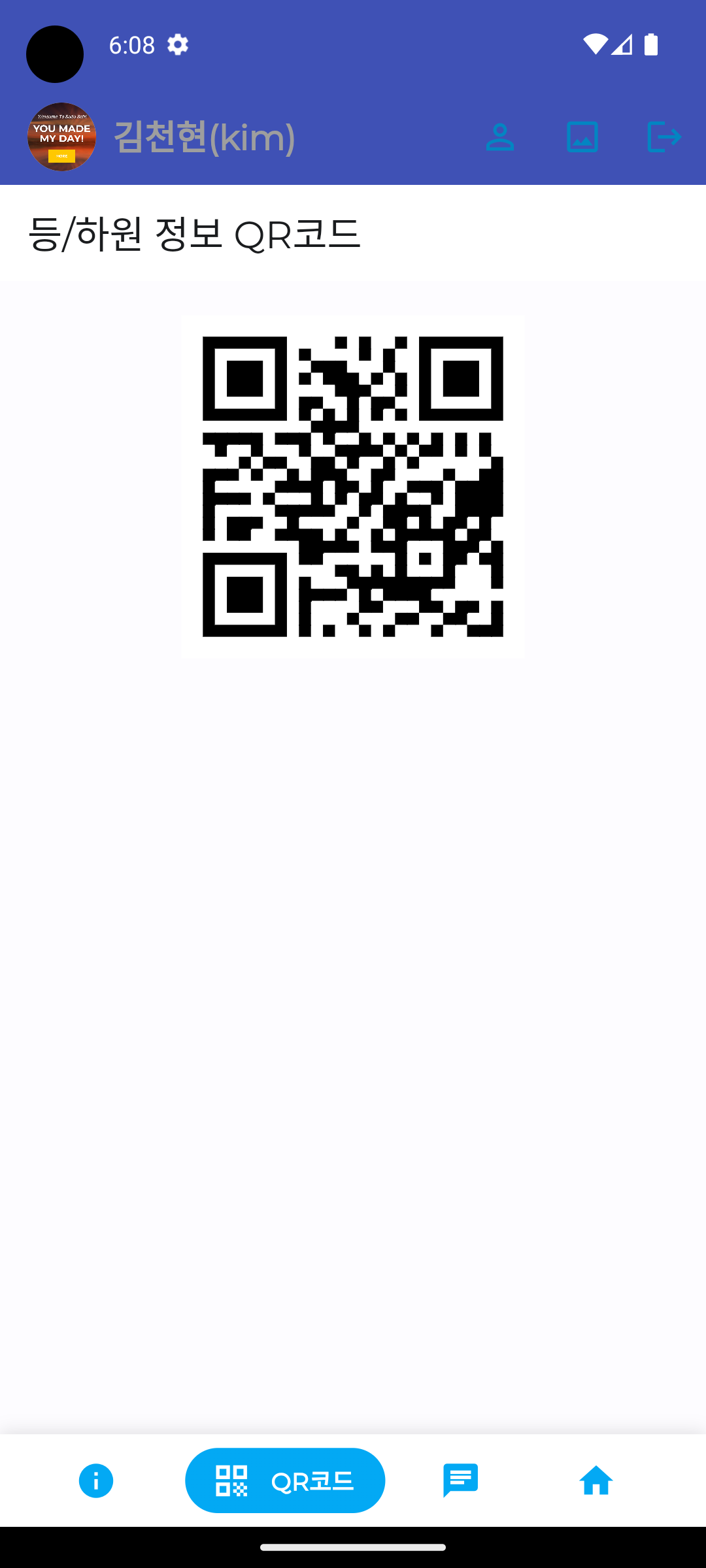 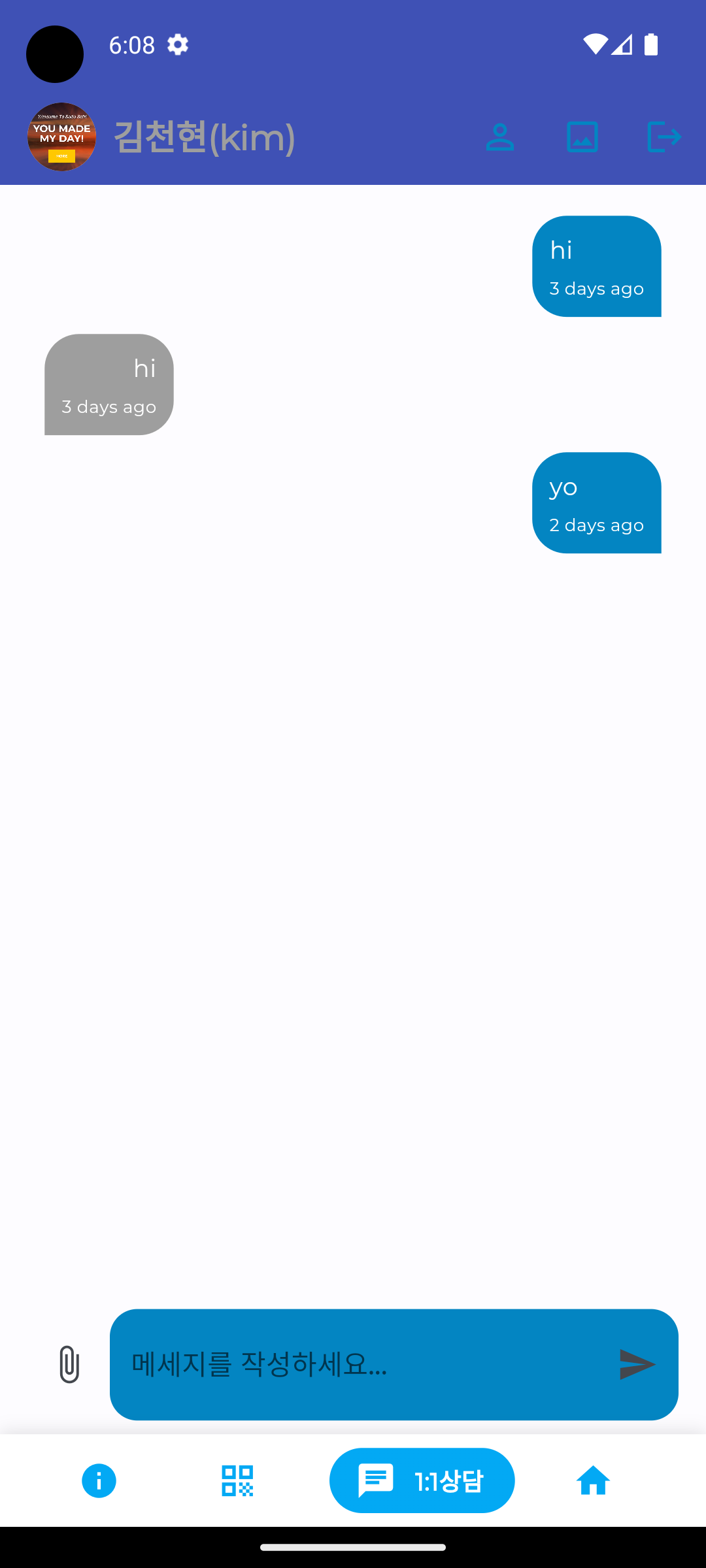 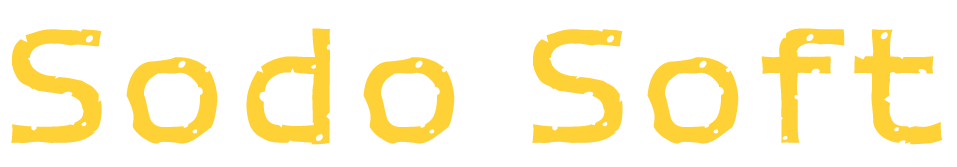 화면 UI(학부모님用) – 프로필 사진 변경
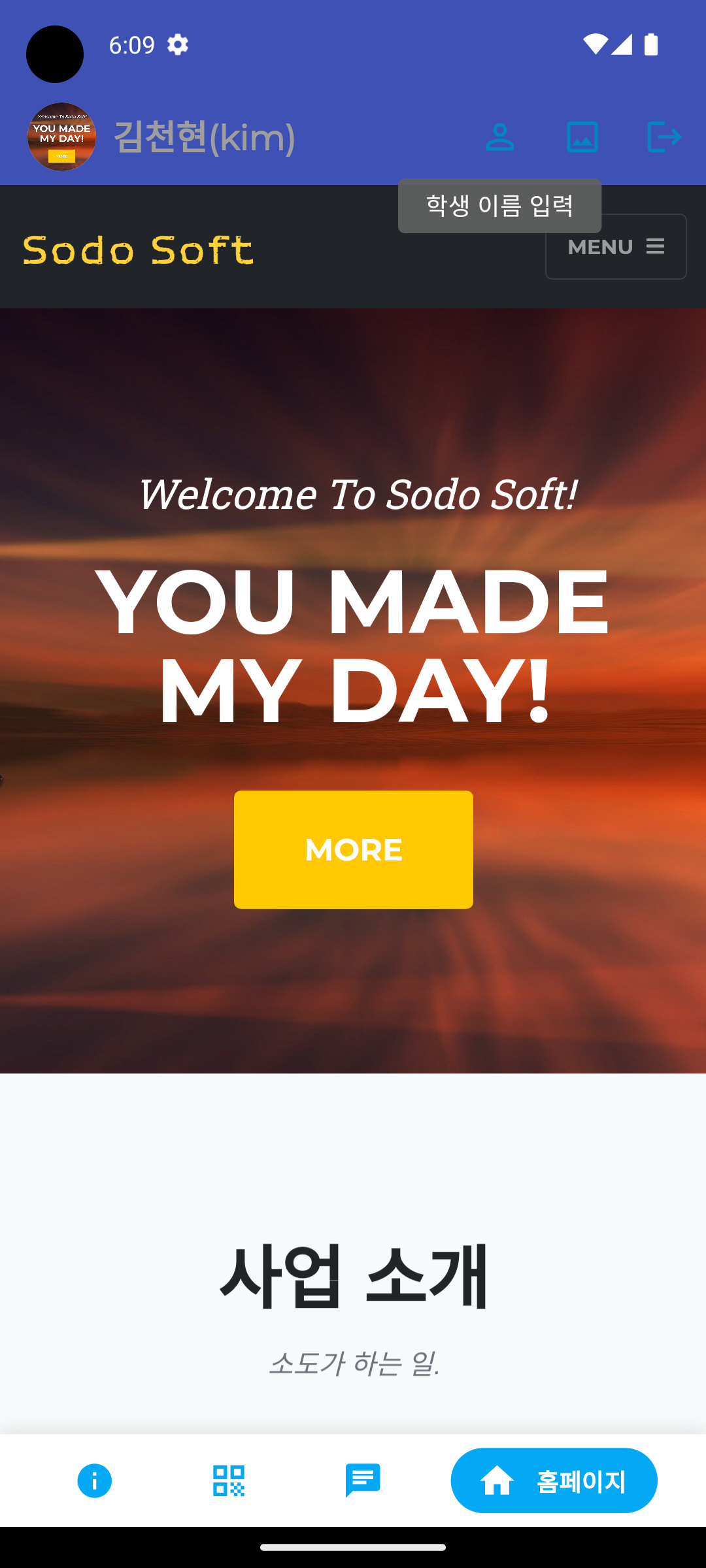 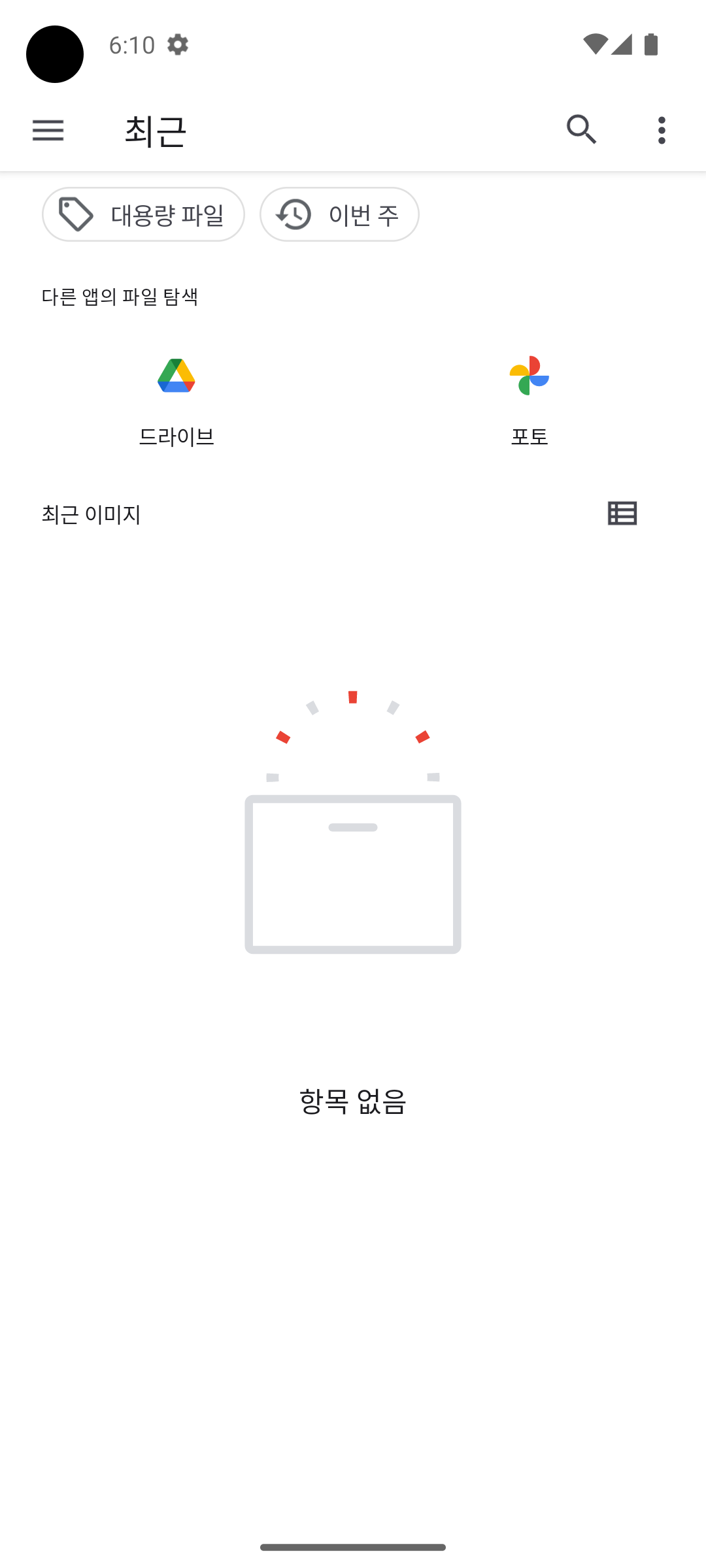 구글 로그인 회원분들은
기본적으로 추후에 학원에서 
제공하는 학원 로고로
초기 설정 될 예정입니다.
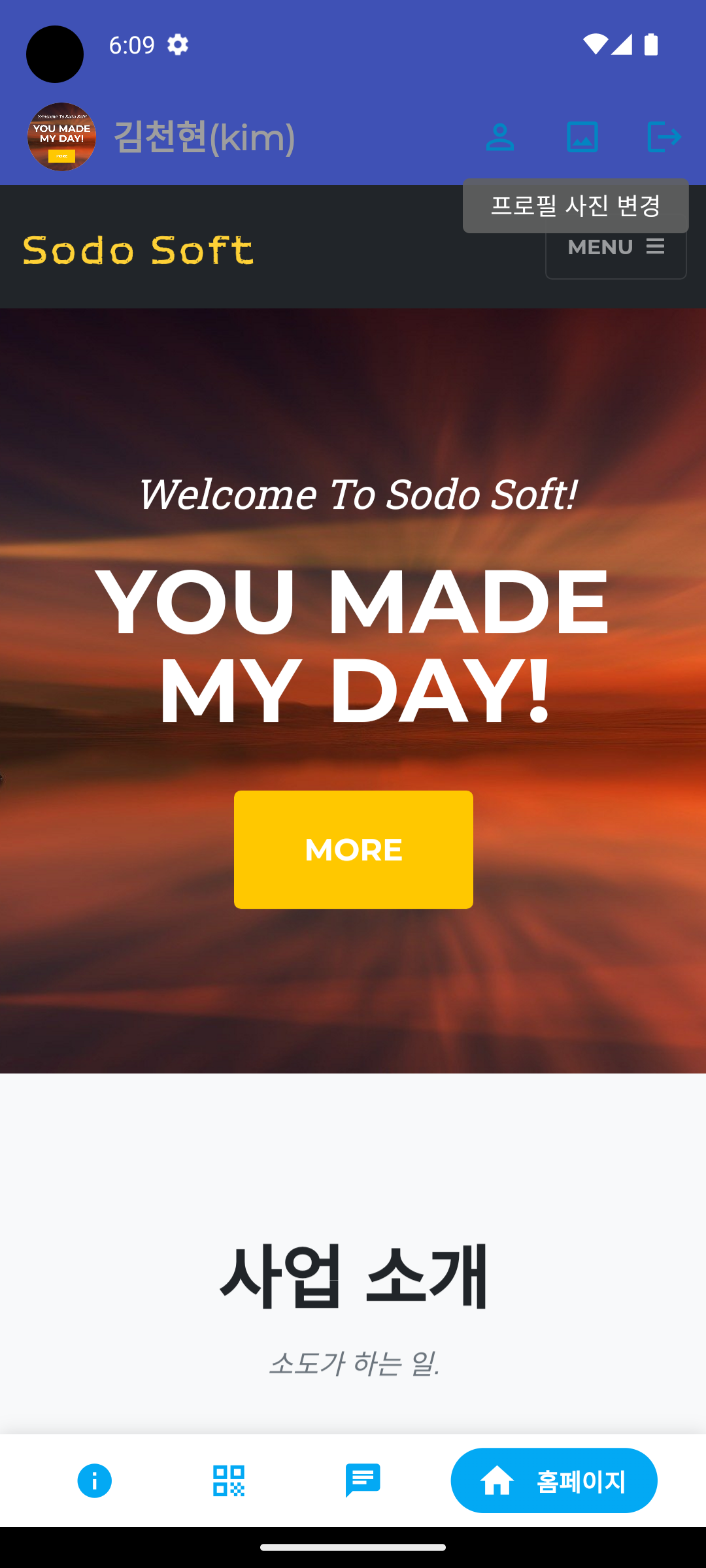 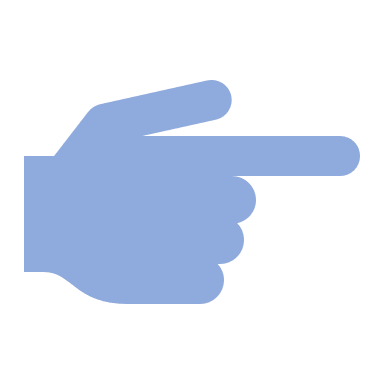 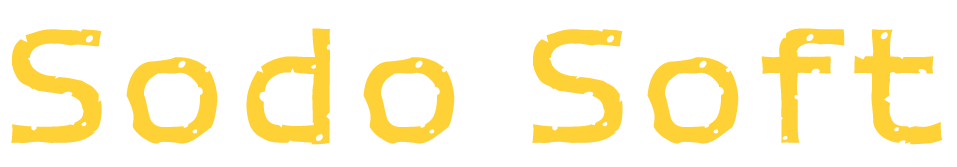 영상자료
YouTube 영상
필요사항
학원 이메일 주소(서버 구축 및 마스터 화면에 필요)
학원 계좌번호(결제 안내 화면에 필요)
학원 사업자 등록번호
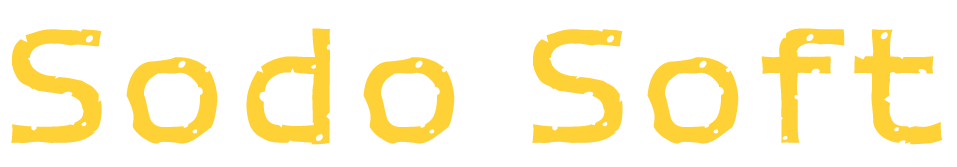 주문 개발 예상 견적
개발 기간 : 5일 + 테스트(5일)
	개발 언어 : Flutter
앱 2,000,000 – (계약금10% 200,000) 
- 일시불 18,000,000 (VAT포함,계약금 포함) 2년A/S 20만원 할인
2년 약정(2,080,000 (VAT포함,계약금포함))
선금 1,000,000 + 월 관리비(45,000원(VAT포함))
※ ios버전 추후에 제공 예정, 
	결제 계좌번호 붙어 넣기 혹은 은행 app 연결
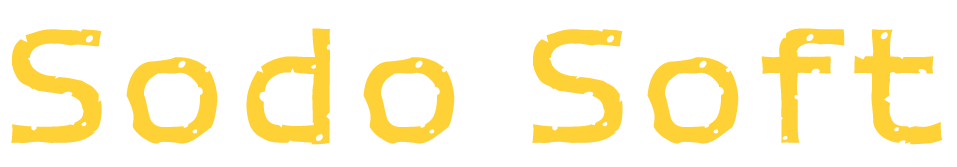